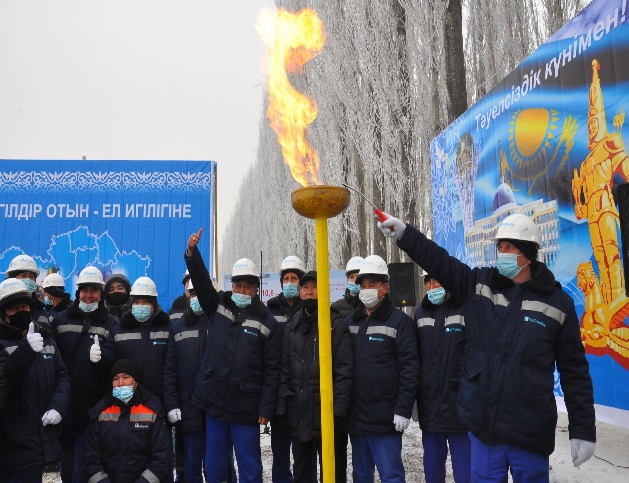 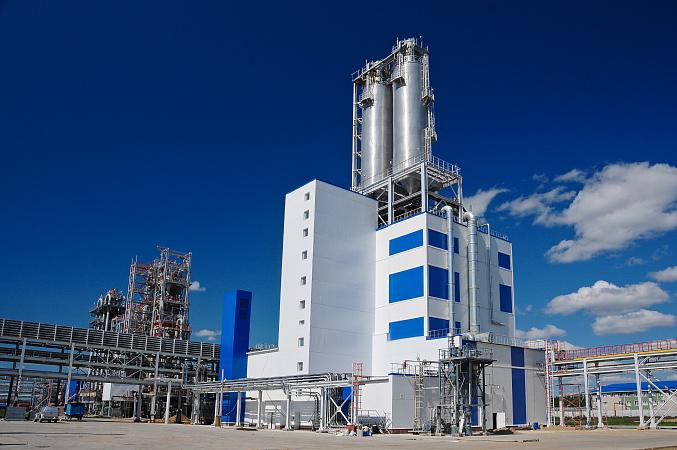 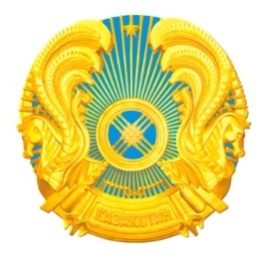 Министерство энергетики 
Республики Казахстан
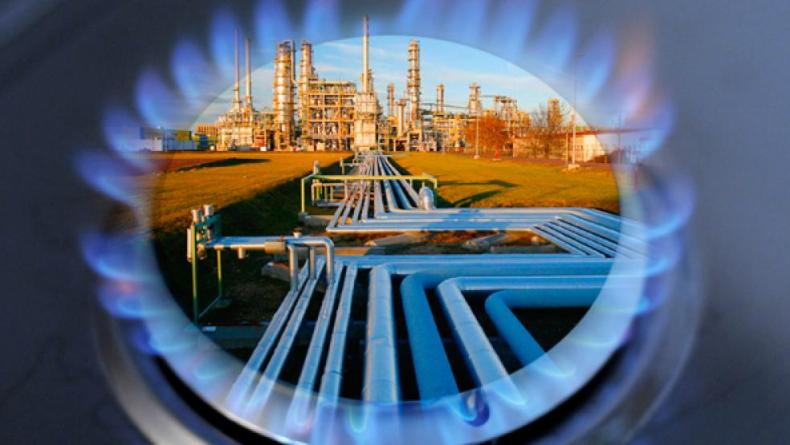 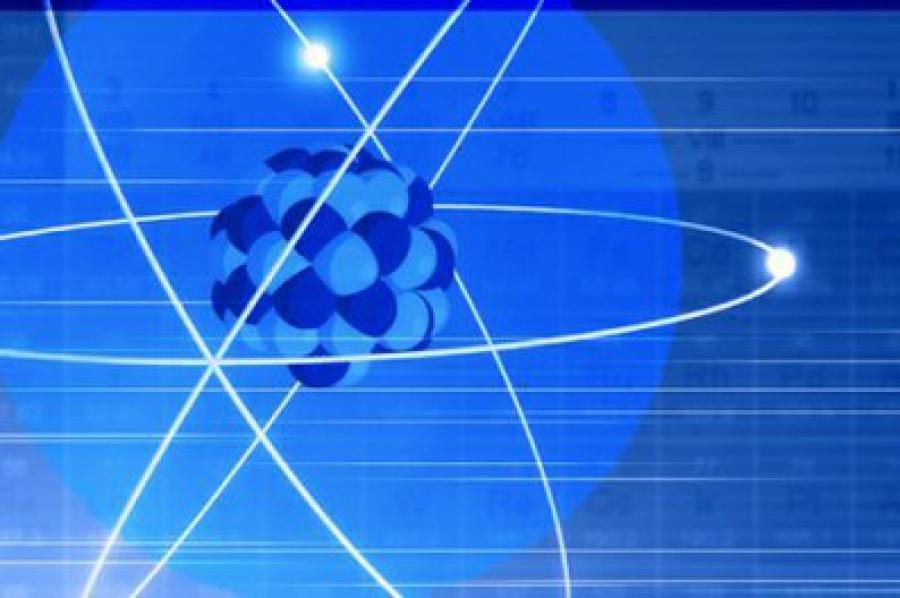 Перспективы развития газовой отрасли
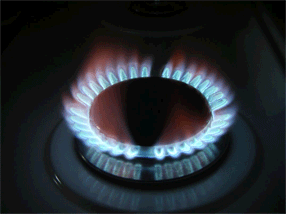 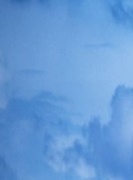 июнь 2022 года
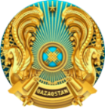 Слайд 2
ВЫЗОВЫ ГАЗОВОЙ ОТРАСЛИ
Сдерживающие факторы развития рынка товарного газа:
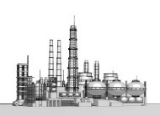 Необходимость вложения инвестиций в перерабатывающие мощности;
Политика сдерживания цен закупаемого газа у недропользователей, а также оптовой реализации (QazaqGaz)
Структура ресурсов и потребления товарного газа к 2030г.
Баланс товарного газа 2017-2030 гг., млрд.м3
33,2
млрд.м3
33,8
млрд.м3
61%
2025
!
Потребление товарного газ устойчиво растет
 Ресурсы товарного газа остаются на том же уровне с учетом низких цен и необходимости вложения инвестиций в переработку
 Прогнозируется дефицит в ближайшей перспективе с учетом ввода дополнительных проектов
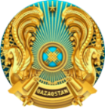 Слайд 3
ПРОЕКТ СТРОИТЕЛЬСТВА ГПЗ КАШАГАН
I - ЭТАП ГПЗ
Объем производства:

Товарный газ - 725 млн. м³ 

СНГ - 119 тыс. тонн

Конденсат - 14 тыс. тонн 

Сера - 212 тыс. тонн
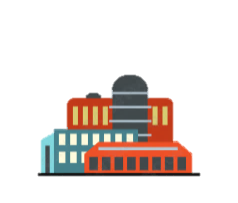 $860
Стоимость



Мощность



Период реализации



Рабочие места
млн.
+ 6,2 млрд.м3        товарного газа
к 2030 году
1,0
млрд. м3
2020-2024 гг.
600
чел.
III  - ЭТАП ГПЗ (+6 млрд. м³)
II - ЭТАП ГПЗ (+2 млрд. м³)
МЕСТОНАХОЖДЕНИЕ
Стоимость: $2,5– 3,0 млрд.

Объем производства:

Товарный газ – до 4,1 млрд. м³

СНГ – до 682 тыс. тонн

Конденсат – до 233 тыс. тонн

Сера – до 2,2 млн. тонн
Стоимость: $1,6 – 1,8 млрд.

Объем производства:

Товарный газ – до 1,5 млрд. м³

СНГ – до 360 тыс. тонн

Конденсат – до 55 тыс. тонн

Сера – до 510 тыс. тонн
Атырауская  область
Примечание: Строящиеся объекты инфраструктуры для ГПЗ мощностью 1 млрд.м³ сырого газа также предназначены для ГПЗ 2 млрд.м³
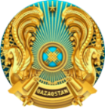 Слайд 4
ПОТЕНЦИАЛЬНЫЕ ПРОЕКТЫ ПО УВЕЛИЧЕНИЮ РЕСУРСНОЙ БАЗЫ ГАЗА
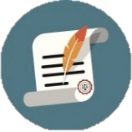 ПРЕДОСТАВЛЕНИЕ ПРЕФЕРЕНЦИЙ ДЛЯ ГАЗОВЫХ ПРОЕКТОВ:

- отмена КПН на 10 лет с даты начала добычи
- отмена ЭТП на 10 лет с даты начала добычи
- право перехода на АНН
+ 6,7 млрд.м3        товарного газа
к 2030 году
НАИБОЛЕЕ ПОДГОТОВЛЕННЫЕ ПРОЕКТЫ
1.
Центральный Урихтау, Западная Прорва, Анабай, Придорожное
Есть подтверждение от недропользователя о возможности добычи газа без необходимости в доразведки или оценки влияния на добычу нефти
Разработан предварительный проект, включающий: показатели добычи, инфраструктуру для переработки, подводящие газопроводы
Разработана фин. модель, проведена оценка рентабельности, согласованы коммерческие условия по переработке, транспортировке и закупу газа
2,2 млрд.м3
2.
ПРОЕКТЫ, С СОГЛАСОВАННЫМИ В ЦКРР СРОКАМИ И ОБЪЕМАМИ ДОБЫЧИ
Тепловско-Токаревская группа, Ансаган, Рожковское, +2 млрд.м3 газа с Карачаганака
Подтверждены извлекаемые запасы газа. В проекте, согласованном с ЦКРР, определены объемы и сроки добычи
Требуется дальнейшая проработка с недропользователем и другими вовлеченными сторонами вопросов перерабатывающих мощностей, подводящих газопроводов, оценки рентабельности и коммерческих условий переработки, транспортировки и сбыта газа
4,5 млрд.м3
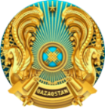 Слайд 5
ДЕЙСТВУЮЩАЯ СХЕМА ЦЕНООБРАЗОВАНИЯ НА ТОВАРНЫЙ ГАЗ
ГАЗОРАСПРЕДЕЛИТЕЛЬНЫЕ ОРГАНИЗАЦИИ
НАЦ. ОПЕРАТОР                      АО «НК «QazaqGaz»
НАСЕЛЕНИЕ
НЕДРОПОЛЬЗОВАТЕЛИ
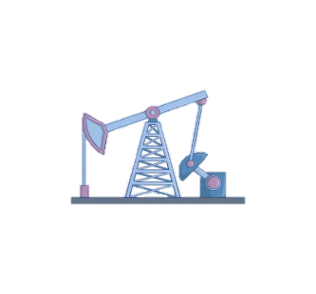 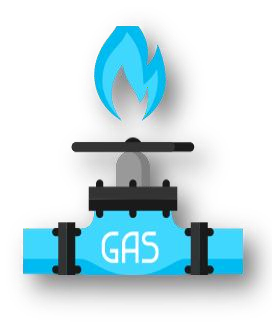 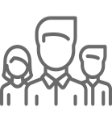 Оптовые цены 
(МЭ РК)
Закупочные цены 
(МЭ РК)
Тарифы на распред. транс-ку и розничные цены (МНЭ)
Оптовые цены на газ рассчитываются на основе средневзвешенных закупочных цен в регионе с учетом транспортировки по МГ и утверждаются Министерством энергетики по согласованию с Министерством нац. экономики.
Министерство нац. экономики.
 утверждает тарифы на транспортировку газа по распределительным газопроводам и согласовывает розничные цены.
Министерством энергетики РК утверждается около 30% объема покупки газа.
Остальные 70% объема газа КазахГаз покупает по договорным (нерегулируемым) ценам.
!
Данная схема ценообразования на газ действует с 2014 года и позволяет государственным органам сдерживать цены на газ. 
По причине сдерживания роста цен убытки АО «НК «QazaqGaz» на внутреннем рынке за 2015-2021 годы составили                                   587 млрд тенге.  
С ростом потребления и снижением объемов экспорта, выручка и возможность субсидирования снижается.
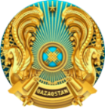 ЦЕНООБРАЗОВАНИЕ НА ТОВАРНЫЙ ГАЗ
Слайд 6
Убытки Национального оператора от
 сдерживания цен на газ
Стоимость природного газа, (долл./тыс.м³)
Основные подходы по дифференциации цены на товарный газ по группам потребителей
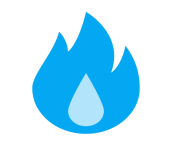 !
Необходимо постепенное повышение цен на товарный газ
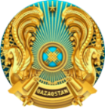 Слайд 7
ГАЗИФИКАЦИЯ СТРАНЫ
Газификация  страны на 01.01.2022 г. – 57,67% или 11 030 тыс. человек. Планируемый уровень газификации по итогам 2022 года – 58,43% или 11 176 тыс. человек.
реализация последующих этапов МГ «Сарыарка»

магистральный газопровод из РФ
Ишим
Нур-Султан
Петропавл
Р О С С И Й С К А Я   Ф Е Д Е Р А Ц И Я
Новосибирск
III этап
Темиртау
Барнаул
Кокшетау
МГ «СОН»
II этап
15,4%
Веселоярск
Павлодар
98,9%
57,9%
Усть-Каменогорск
Семей
1,3%
92,7%
98,7%
МГ «Бухара-Урал»
3,5%
МГ «Сарыарка»
МГ «Макат-Северный Кавказ»
Алашанькоу
63,6%
66,5%
94,4%
66,2%
98,4%
98,9%
МГ «Окарем-Бейнеу»
МГ «Бейнеу-Бозой-Шымкент»
МГ «Казахстан-Китай»
Алматы
92,5%
МГ «БГР-ТБА»
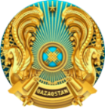 Слайд 8
ИСПОЛНЕНИЕ ПУНКТОВ 247, 278 ДК «АМАНАТ»
п.247. Предоставление доступа к природному газу жителей городов Нур-Султан, Караганды, Кокшетау, Оскемен, Павлодар, Петропавловск и Семей
п.278. Обеспечение в 2025 году доступа к газу 246 сел с общим населением  более 900 тысяч человек (2019 год – 51,47%)
тыс. человек
уровень газификации, %
57,67 %
Выделены средства на газификацию 187 сел
Плановые показатели
По итогам 2021 года
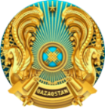 Слайд 9
РЕАЛИЗАЦИЯ ПРОЕКТОВ ПО БЮДЖЕТНОЙ ПРОГРАММЕ «003»
Финансирование проектов газоснабжения увеличилось почти вдвое по сравнению с 2021 годом, и в 5 раз по сравнению с 2018 годом
млрд. тенге
ГАЗИФИКАЦИЯ СЕВЕРНЫХ РЕГИОНОВ И ВКО
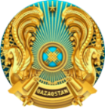 Слайд 10
реализация последующих этапов МГ «Сарыарка»

магистральный газопровод из РФ
Ишим
вариант с МГ «Сарыарка»
332 км
Р О С С И Й С К А Я   Ф Е Д Е Р А Ц И Я
Петропавл
Нур-Султан
Кокшетау
Новосибирск
III этап
117 км
332 км
Темиртау
450 км
Барнаул
218 км
II этап
57,9%
15,4%
98,9%
Веселоярск
Павлодар
Усть-Каменогорск
Семей
1,3%
92,7%
98,7%
3,5%
Алашанькоу
Газификация с Российской Федерации.
Определены наиболее оптимальные маршруты газопроводов:
- «Барнаул – Рубцовск – Семей – Усть-Каменогорск с ответвлением в г. Павлодар» протяженностью 1 000 км;
«Ишим – Петропавловск – Кокшетау – Нур-Султан» протяженностью 644 км. 
 Ожидается получение расчетов от российской стороны во втором квартале текущего года.

Газификация с МГ «Сарыарка». 
Скорректировано ТЭО по строительству 2-3-этапов МГ «Сарыарка». Ожидаемый срок получения госэкспертизы - июнь т.г. 


Также, в рамках рабочей группы с РФ изучается альтернативный вариант газификации северных и восточных регионов страны путем поставки сжиженного природного газа с РФ.
63,6%
98,4%
98,9%
66,2%
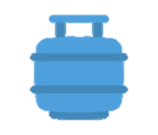 92,5%
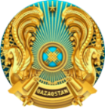 ПЕРЕДАЧА ОБЪЕКТОВ ГАЗОСНАБЖЕНИЯ
Слайд 11
МЕСТНЫЙ ИСПОЛНИТЕЛЬНЫЙ
ОРГАН
КОМИТЕТ ГОСУДАРСТВЕННОГО
ИМУЩЕСТВА И ПРИВАТИЗАЦИИ МФ РК
СХЕМА ПЕРЕДАЧИ 
ОБЪЕКТОВ ГАЗОСНАБЖЕНИЯ
АО «ФНБ «САМРУК-КАЗЫНА»
ТЕКУЩАЯ СИТУАЦИЯ:
491ед. объектов газоснабжения общей стоимостью 107,4 млрд. тенге
Начиная с 2020 года приняты ПП РК о передаче объектов газоснабжения в собственность эксплутариующим организациям
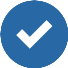 -
736 ед. объектов газоснабжения общей стоимостью 194,7 млрд. тенге
Непереданные объекты газоснабжения на сегодняшний день
ПУТИ РЕШЕНИЯ:
Внести изменения в действующее законодательство, которые позволят ежегодно пересматривать действующие тарифы эксплуатирующих организаций с возможностью их увеличения для возмещения затрат на объекты газоснабжения, переданные эксплуатирующим организациям в доверительное управление (МНЭ);

МИО совместно с эксплуатирующей организацией (КТГА, ИЦА) необходимо ускорить процесс передачи объектов газоснабжения;

КГИП необходимо ускорить процедуру оценки имущества.
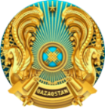 СОСТОЯНИЕ И ПРОБЛЕМЫ ГАЗОТРАНСПОРТНОЙ СИСТЕМЫ
Слайд 12
Проекты по модернизации ГТС Западного региона
сущ. магистральные газопроводы

планируемые магистральные газопроводы
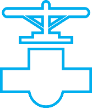 МГ «Союз-Оренбург-Новопсков»
Строительство 3-ей нитки МГ в город Актобе
Строительство 2-ой нитки МГ «Жанажол-Актобе»
Актобе
Строительство лупинга 
МГ «Макат-Северный Кавказ»
МГ «Бухара-Урал»
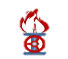 МГ «Макат-Северный Кавказ»
МГ «САЦ»
500,5 млрд.тенге
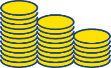 МГ «Окарем-Бейнеу»
Увеличение пропускной способности:
 МГ «Бейнеу-Жанаозен» с 3,1 до 8,9 млрд.м3
 МГ «Жанаозен-Актау» с 2,7 до 6,1 млрд.м3
 МГ в г. Актобе с 1,9 до 2,4 млрд. м3
 МГ «Макат-Северный Кавказ» с 15 до 21,7 млрд.м3
Модернизация ГТС Мангистауской области:
Строительство 2-ой нитки «Бейнеу-Жанаозен»
Капитальный ремонт сущ. нитки «Бейнеу-Жанаозен»
Капитальный ремонт 3-х ниток «Жанаозен-Актау»
Реконструкция КС «Бейнеу», «Жанаозен»
Строительство 4-ой нитки «Жанаозен-Актау»
Строительство распред. сетей к местности Сарша
Актау
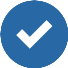 !
QazaqGaz проводит независимый технический аудит (ILF Consulting). Результаты ожидаются во втором квартале т.г.
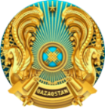 Слайд 13
КОМПЛЕКСНЫЙ ПЛАН РАЗВИТИЯ ГАЗОВОЙ ОТРАСЛИ
ВОСПОЛНЕНИЕ РЕСУРСНОЙ БАЗЫ
строительство газоперерабатывающих мощностей на Кашагане;
предоставление стимулирующих преференций для недропользователей в рамках внедрения улучшенного модельного контракта.

АКТУАЛИЗАЦИЯ ГЕНЕРАЛЬНОЙ СХЕМЫ ГАЗИФИКАЦИИ РЕСПУБЛИКИ КАЗАХСТАН
газификация северных регионов и достижение общего охвата населения газификацией в 65% к 2030 году.

МОДЕРНИЗАЦИЯ ГАЗОТРАНСПОРТНОЙ ИНФРАСТРУКТУРЫ
сокращение уровня изношенности газотранспортной инфраструктуры до 25%, расширение пропускной способности до уровня, необходимого для обеспечения целевых показателей по газификации;

СОВЕРШЕНСТВОВАНИЕ МОДЕЛИ ЦЕНООБРАЗОВАНИЯ НА ГАЗ
сдерживание цен на газ для категорий потребителей, нуждающихся в поддержке, прежде всего социально-уязвимых слоев населения;
введение новых категорий потребителей, способных платить рыночную цену на газ;
долгосрочное планирование тарифов и цен для обеспечения финансовой устойчивости Национального оператора и законодательное закрепление мер государственной поддержки для предотвращения дефолта.
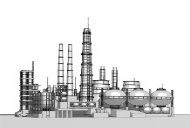 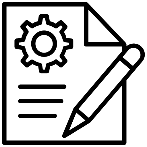 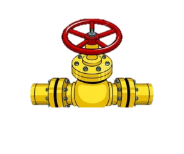 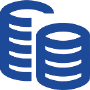 ПРОГНОЗ ВНУТРЕННЕГО ПОТРЕБЛЕНИЯ, 2022г.
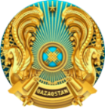 CЖИЖЕННЫЙ НЕФТЯНОЙ ГАЗ
Слайд 14
1,6
млн.тн
ПРОИЗВОДСТВО СНГ 2022г.
3,2
млн.тн
КОЛИЧЕСТВО АВТОТРАНСПОРТА НА ГАЗЕ
РОЗНИЧНАЯ ЦЕНА СНГ
+ 223%
313 373
139 990
Низкая цена на СНГ влияет на активный рост потребления
!
* по данным GlobalPetrolPrices
Для поддержания заводов необходимо поэтапное повышение цен
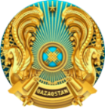 Слайд 15
КРАТКОСРОЧНЫЕ И ДОЛГОСРОЧНЫЕ МЕРЫ ПО СЖИЖЕННОМУ НЕФТЯНОМУ ГАЗУ
КРАТКОСРОЧНЫЕ МЕРЫ ПО СНГ НА 2022 ГОД :
Предпринимательский кодекс РК позволяет государственное регулирование цен только на 180 дней в году 
Государственное регулирование розничных цен истекает 04.07.2022 года
Министерство энергетики совместно с Комитетом государственных доходов будут контролировать оборот СНГ (СНТ и ККМ)
ДОЛГОСРОЧНЫЕ МЕРЫ ПО СНГ С 2023 ГОДА
Розничные цены буду регулироваться государством (Министерством энергетики)
Оптовая цена будет формироваться на товарных биржах
Будут введены административные наказания за реализацию СНГ за пределы области, в которой должны реализовываться данные объемы СНГ в рамках плана поставки
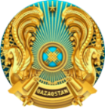 Слайд 16
КОНТРОЛЬ ЗА ОБОРОТОМ СЖИЖЕННОГО НЕФТЯНОГО ГАЗА
Одной из причин резкого увеличения цен на СНГ является его дефицит на внутреннем рынке
Низкие цены СНГ на внутреннем рынке приводят к его теневому экспорту
Счета-фактуры не позволяют оперативно отслеживать обороты СНГ
В настоящее время проводится работа по включению СНГ в перечень товаров, обязательных к оформлению сопроводительных накладных на транспорт (СНТ)
Ведется работа по усилению требований к наличию контрольно-кассовых машин (ККМ) на АГЗС
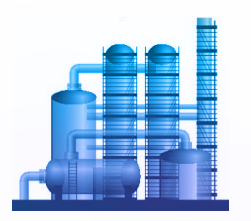 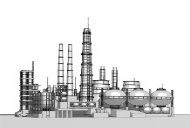 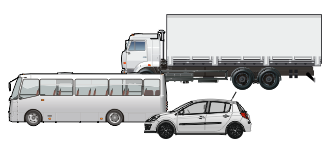 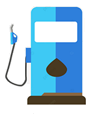 снт
снт
ккм
ПОТРЕБИТЕЛЬ
АГЗС
ЗАВОД
ГНС/ГНП
Позволяет осуществлять контроль за оборотом СНГ на еженедельной основе
Позволяет мониторить объемы и цены реализации СНГ в разрезе областей распределения в рамках плана поставки
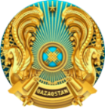 560
Слайд 17
ПРОИЗВОДСТВО НЕФТЕГАЗОХИМИИ
3 раза
План на 2022 год
тыс. тонн
190 тыс.тн.
53%
ИФО  
2021 года
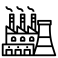 Результаты 2021 года по увеличению производства нефтегазохимической продукции:

введен в эксплуатацию завод по производству октаноповышающих присадок мощностью 57 тыс. тонн;


завершено строительство завода по производству полипропилена мощностью 500 тыс. тонн (завершено СМР);

введены в эксплуатацию производственные инфраструктурные объекты специальной экономической зоны в Атырауской области (установки технических газов и водоподготовки, ГТЭС                           мощностью 310 мВт).
производство нефтехимической продукции
28,1
Метил-трет-
бутиловый эфир
154 %
48,3
тыс. тн.
119 %
Полипропилен
тыс. тн.
61,1
123 %
Смазочные 
материалы
46,4
тыс. тн.
22 %
Параксилол
тыс. тн.
6,2
2025
1 358
2,0
ИФО  
2022 года
14 %
Бензол
год
млн. долл.
тыс. тн.
млн. тонн
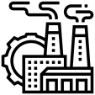 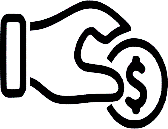 Примечание: Сбои в поставках электроэнергии привели к аварийным остановкам технологических установок на АНПЗ по производству бензола и параксилола.
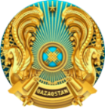 Слайд 18
РАЗВИТИЕ НЕФТЕГАЗОХИМИЧЕСКОЙ ПРОМЫШЛЕННОСТИ
ПРОИЗВОДСТВО 
ПОЛИПРОПИЛЕНА
ПРОЕКТ ПОЛИЭТИЛЕНА
ТОО «KLPE»
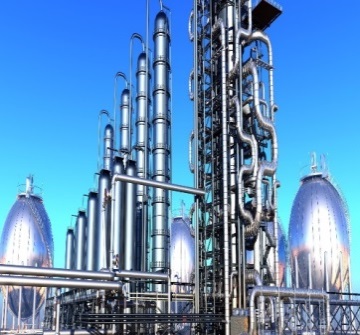 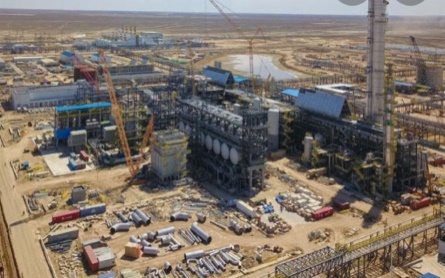 $2,6 млрд.
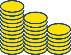 $7,6 млрд.
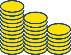 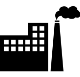 500  тыс.тонн/год
1250 тыс. тонн/год
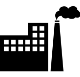 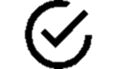 СМР  ЗАВЕРШЕНЫ
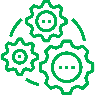 2023-2027 гг.
ВЕДУТСЯ ПУСКО-НАЛАДОЧНЫЕ РАБОТЫ
ПРОЕКТ ТЕРЕФТАЛЕВОЙ КИСЛОТЫ (ТФК)                                           И ПОЛИЭТИЛЕНТЕРЕФТАЛАТА (ПЭТФ)
ПРОЕКТ БУТАДИЕН
ТОО «Бутадиен»
ТОО «Almex Petrochemical»
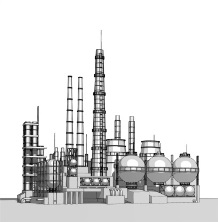 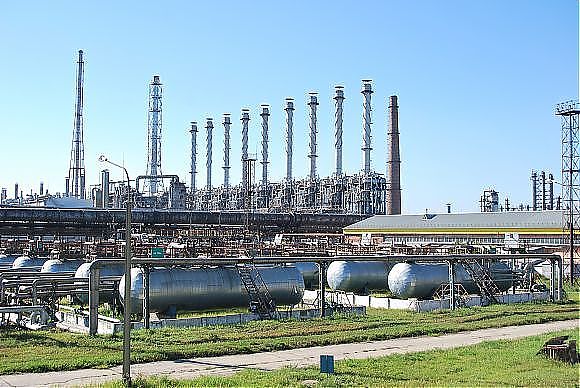 $1,0 млрд.
$1,0 млрд.
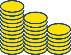 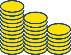 600 тыс. тонн/год ТФК
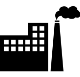 186 тыс. тонн/год
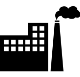 430 тыс. тонн/год ПЭТФ
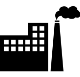 2023-2026 гг.
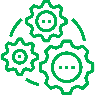 2023-2025 гг.
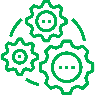 Спасибо за внимание!